ECE 6341
Spring 2016
Prof. David R. Jackson
ECE Dept.
Notes 16
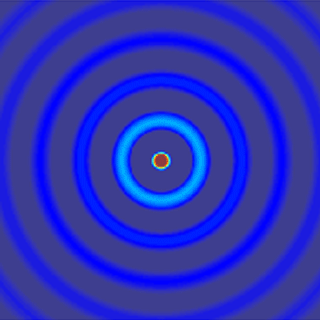 1
Dipole Scattering
z
y
x
Note: We can replace z with z - z' and    with  -  ' at the end, if we wish.
Dipole at origin (from Notes 15):
2
Dipole Scattering (cont.)
Dipole at
Now use the addition theorem:
Hence
Valid for  < 
3
Dipole Scattering (cont.)
Assume a scattered field (see the note below):
B.C.’s:
at
Hence
Note: We assume that the scattered field is TMz. This follows from the fact that we can successfully satisfy the boundary conditions.
4
Dipole Scattering (cont.)
or
We then have
5
Dipole Scattering (cont.)
Far-Field Calculation
From ECE 6340 (far-field approximation):
or
since
6
Dipole Scattering (cont.)
Note: Instead of  taking the curl of the incident vector potential, we can also evaluate the incident electric field directly, since we know how a single dipole in free space radiates.
From ECE 6340:
7
Dipole Scattering (cont.)
Now we need to evaluate the scattered field in the far-zone.
Switch the order of summation and integration:
8
Dipole Scattering (cont.)
Use the far-field Identity:
Then we have
9
Dipole Scattering (cont.)
Hence, we have
The scattered field is clearly in the form of a spherical wave.
10
Dipole Scattering (cont.)
We now calculate the scattered electric field as
From ECE 6340:
In the far field of any antenna, we have
so
or
11
Dipole Scattering (cont.)
Hence
We thus have
with
12